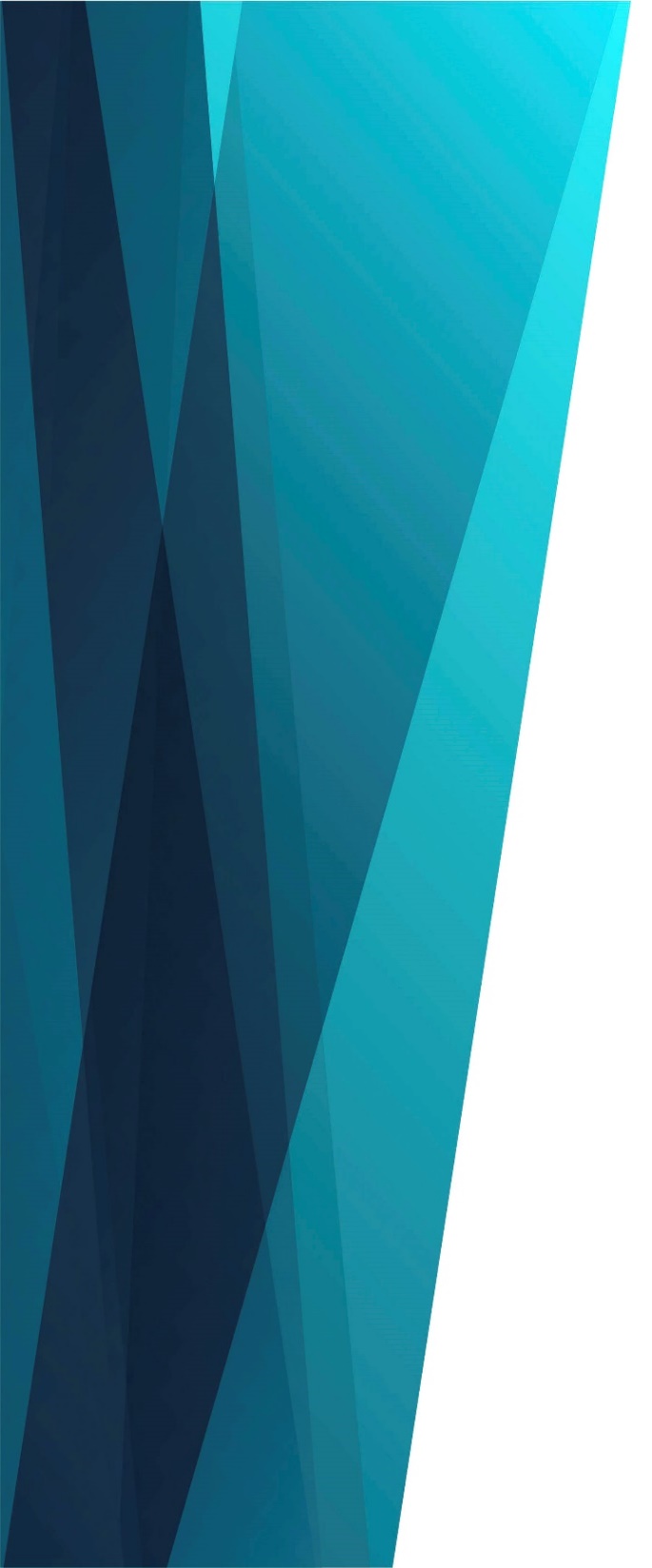 Последний призыв
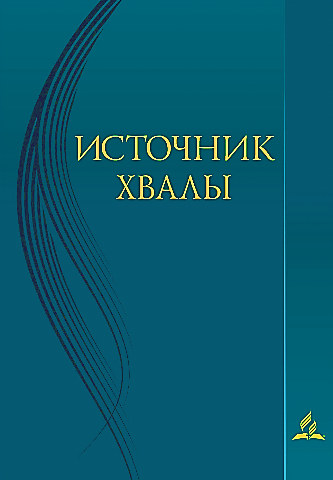 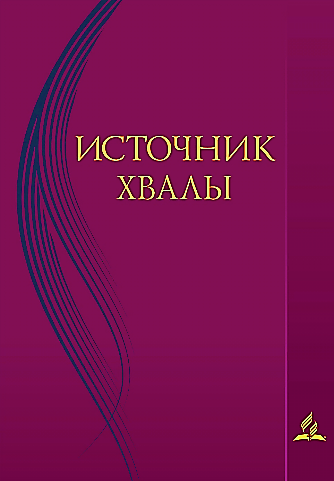 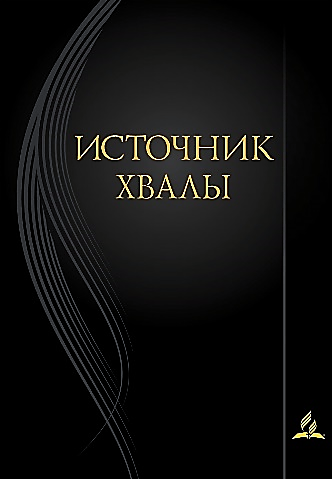 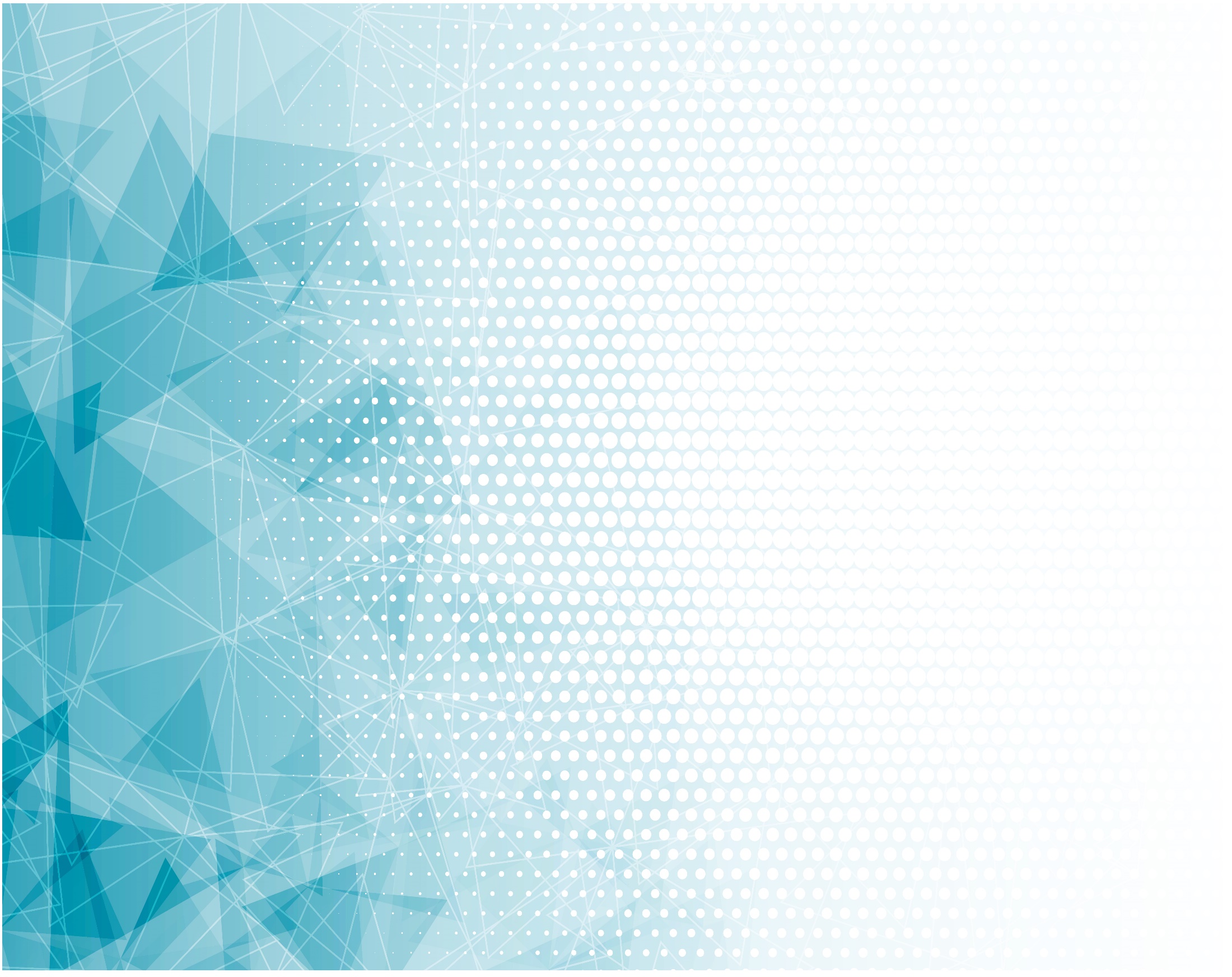 Последний призыв                                                                                               
            раздаётся ещё,                                                                                        О грешник
                  беспечный,                                                      Что медлишь ты всё?
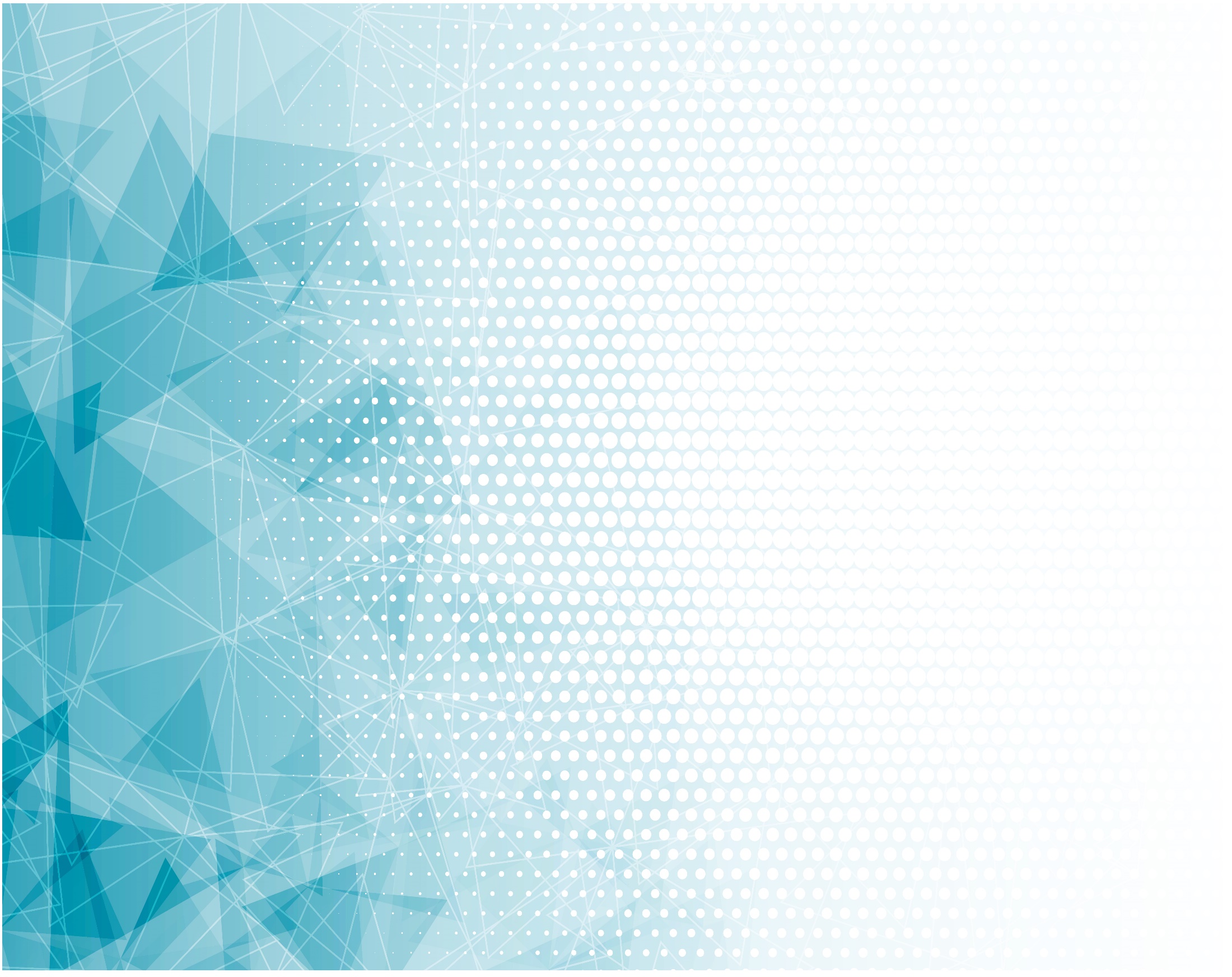 Спеши к Иисусу                                                                                             
   спасенье принять,                                    Пока ожидает                                                         
        тебя благодать.
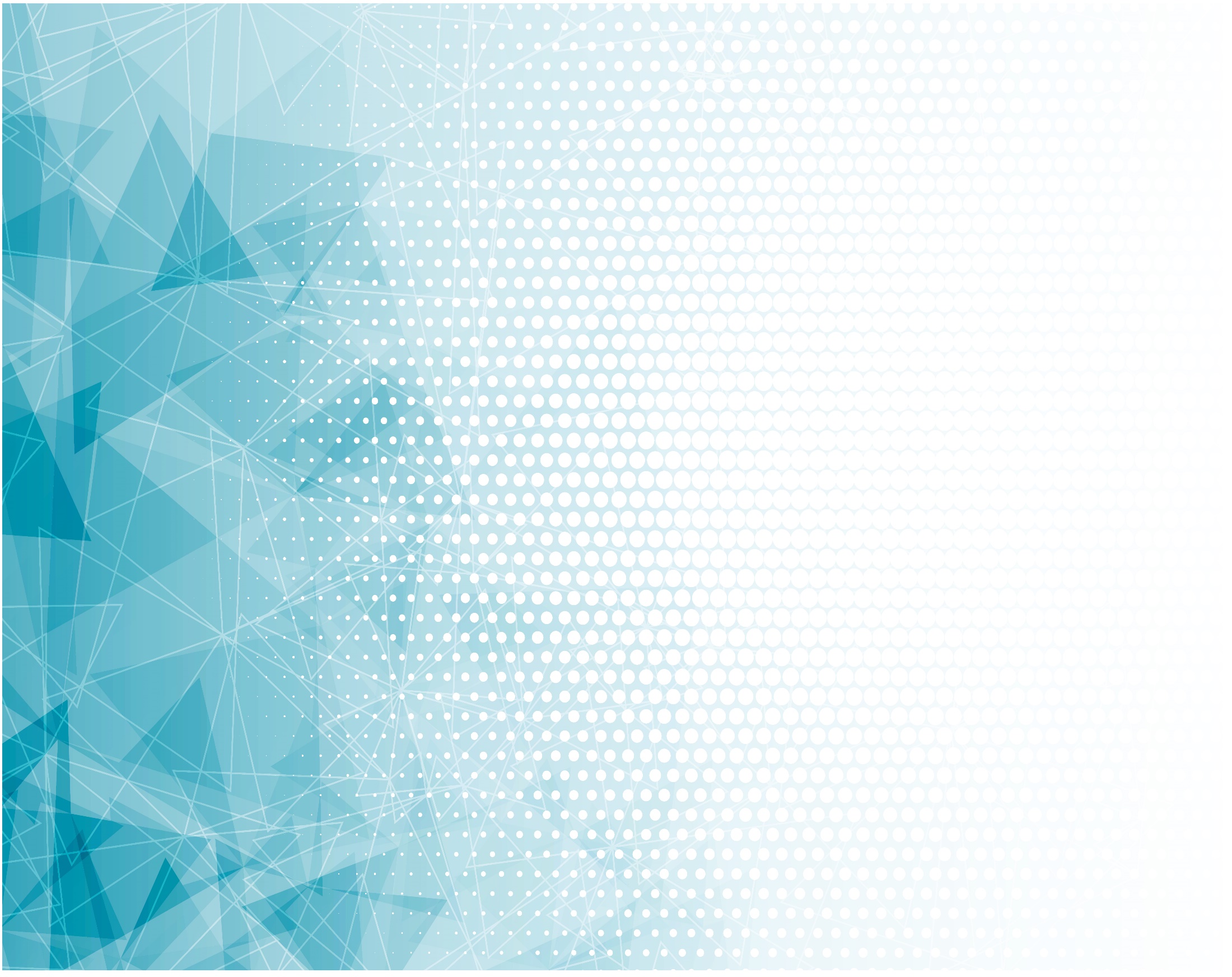 Припев:

Последний призыв
    прозвучал для тебя.
Спеши же сегодня
    принять зов Христа 
                  (зов Христа).
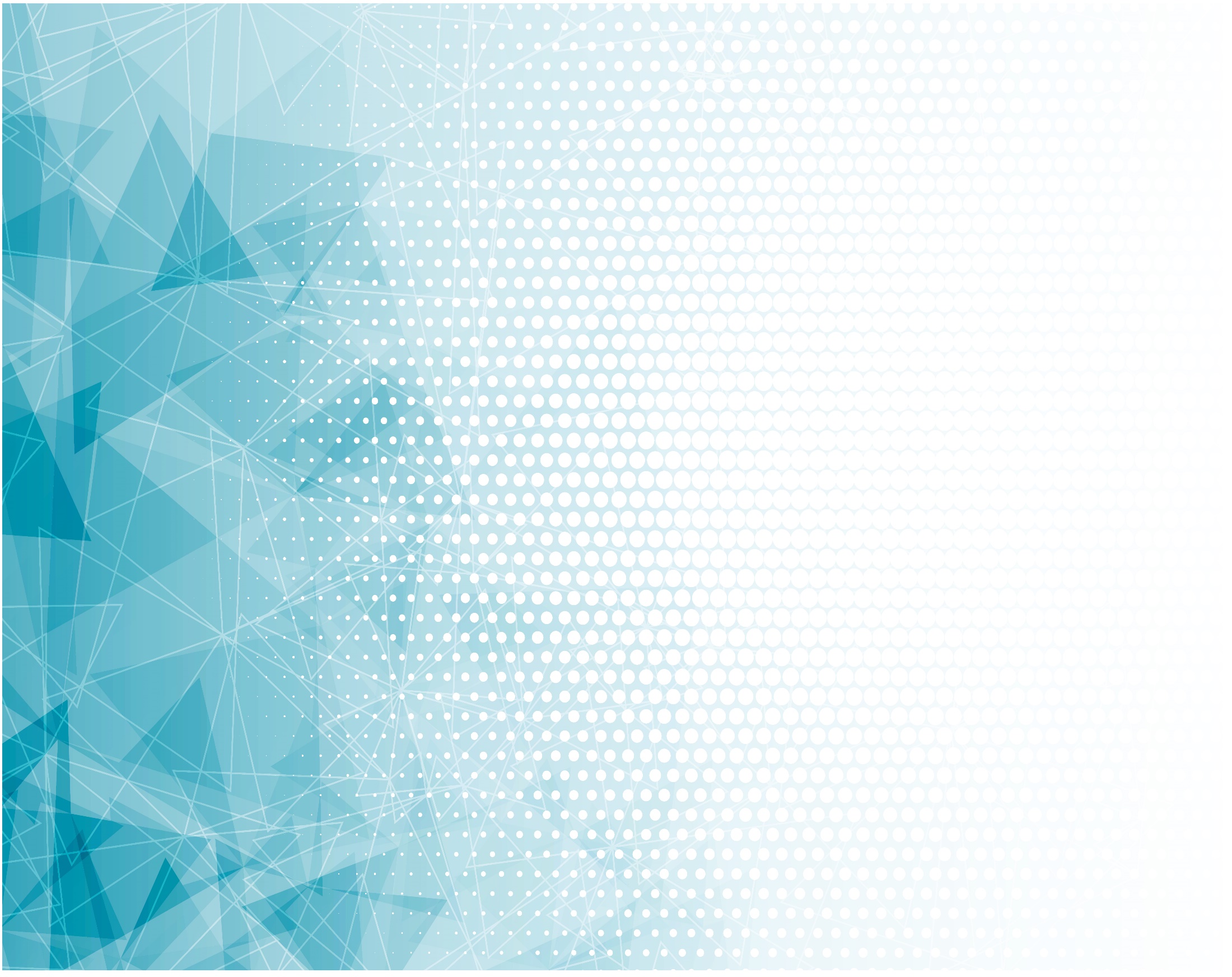 Тебя на собранье  Дух Божий привёл, Чтоб ты для души  Исцеленье нашёл.
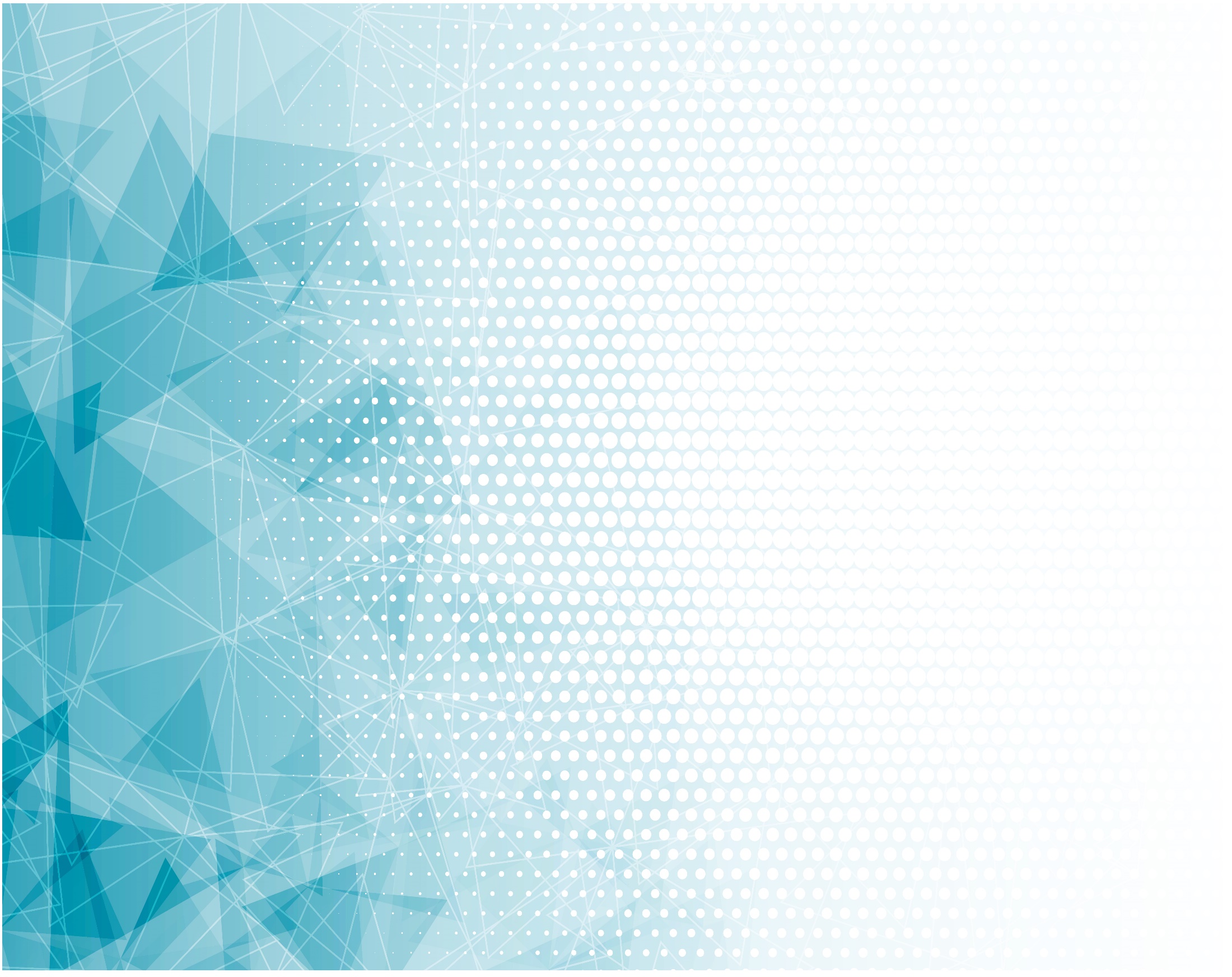 Чрез проповедь,
                        пенье                                                                                             Зовёт Он: «Приди!»                                                       Всё ждёт Он тебя,                                                     Но ты медлишь
                           идти.
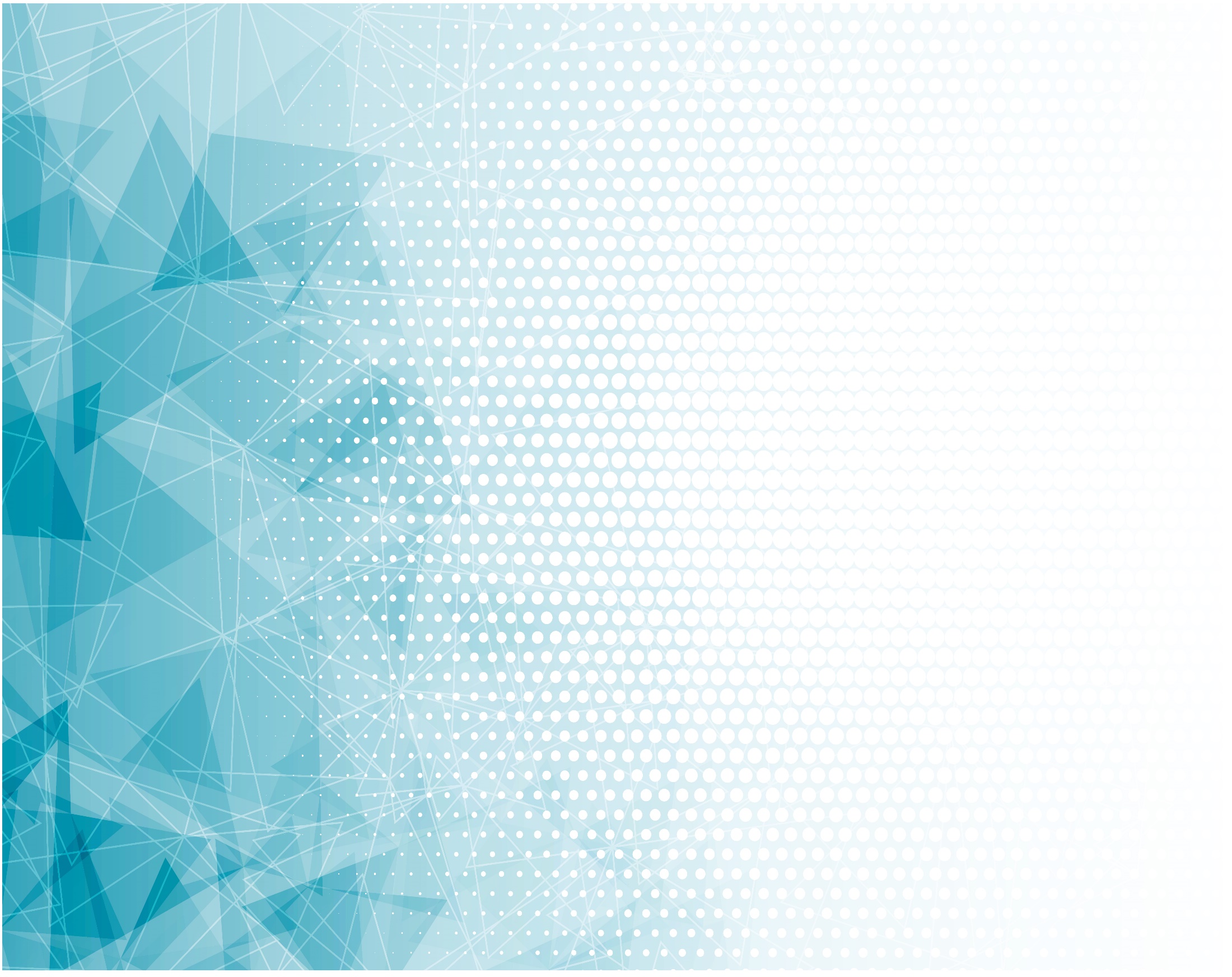 Припев:

Последний призыв
    прозвучал для тебя.
Спеши же сегодня
    принять зов Христа 
                  (зов Христа).
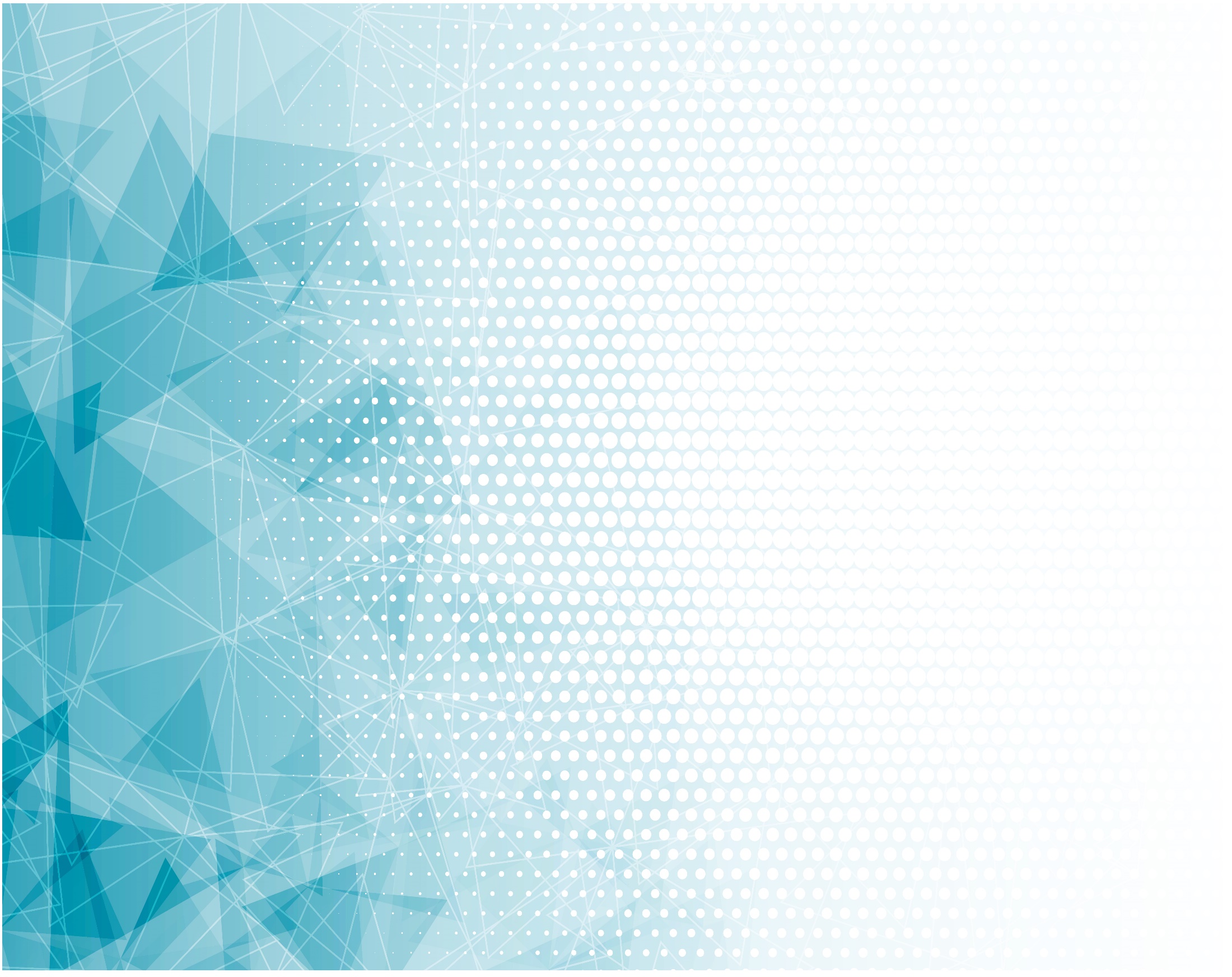 Собранье окончено,                                                                                             
             стало темно,                                                        И замерли звуки                                                                    
        призыва давно.
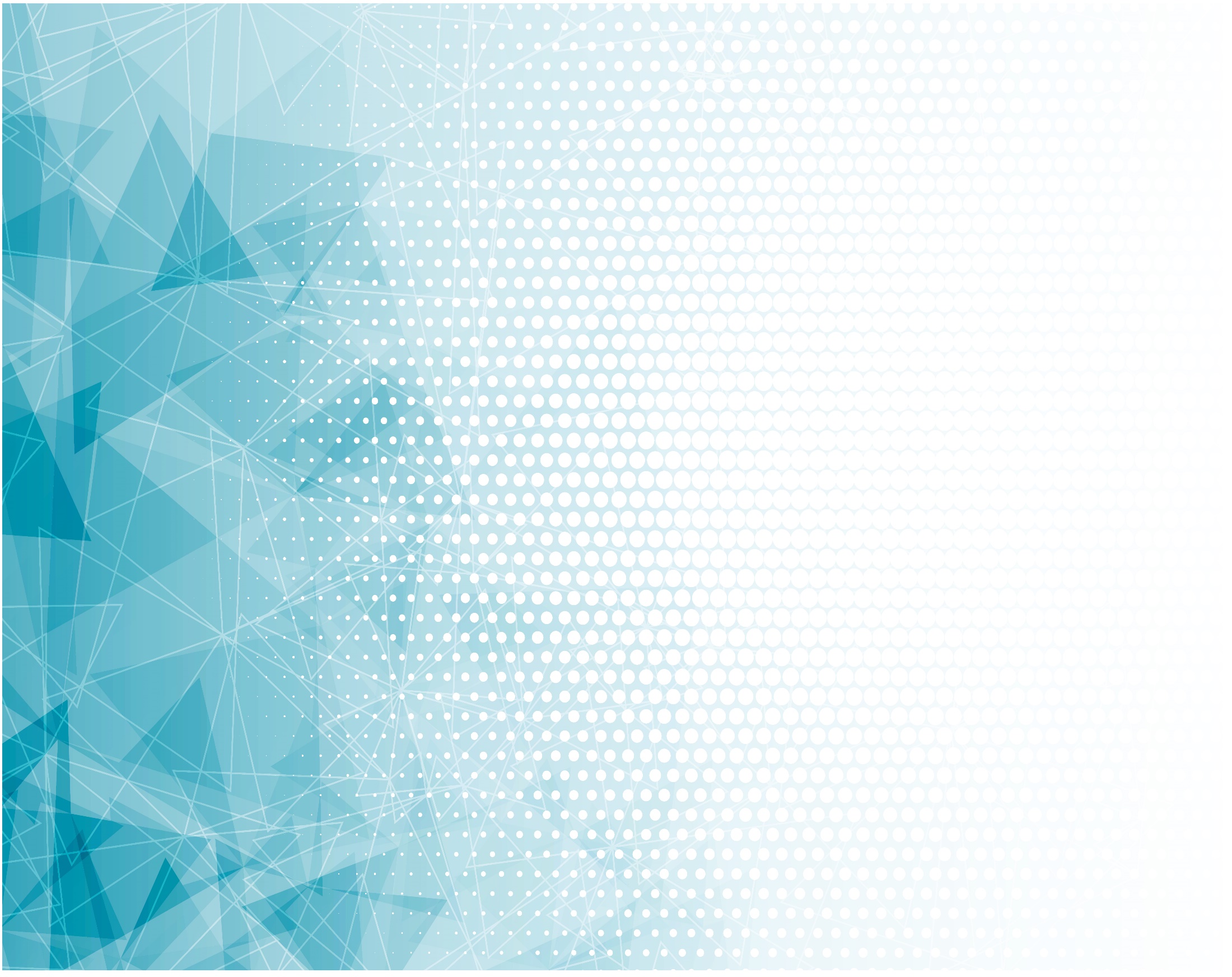 А в сердце Спаситель 
        стучится и ждёт…                                                        Открой же Ему, 
    иль Он скоро уйдёт.
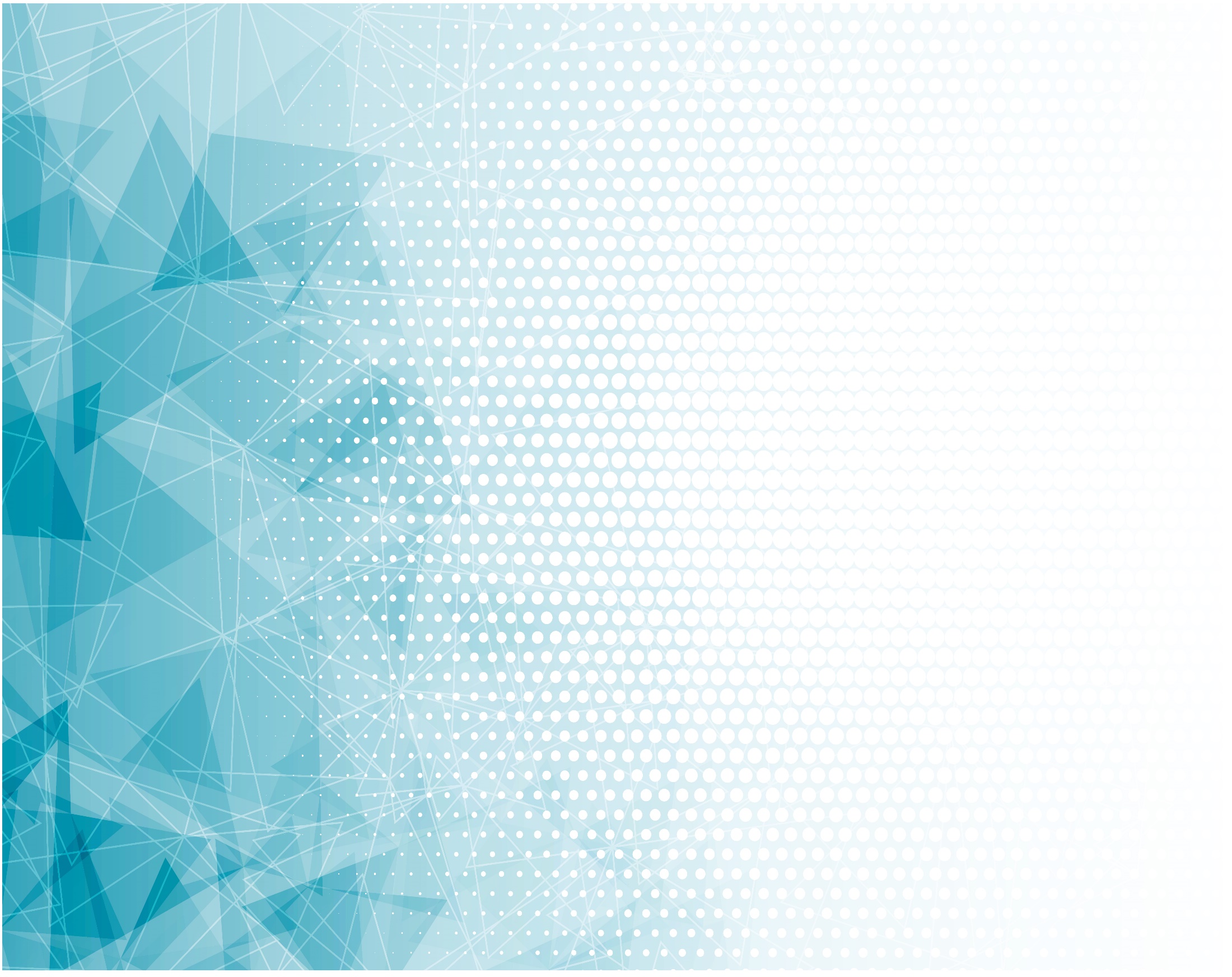 Припев:

Последний призыв
    прозвучал для тебя.
Спеши же сегодня
    принять зов Христа 
                  (зов Христа).
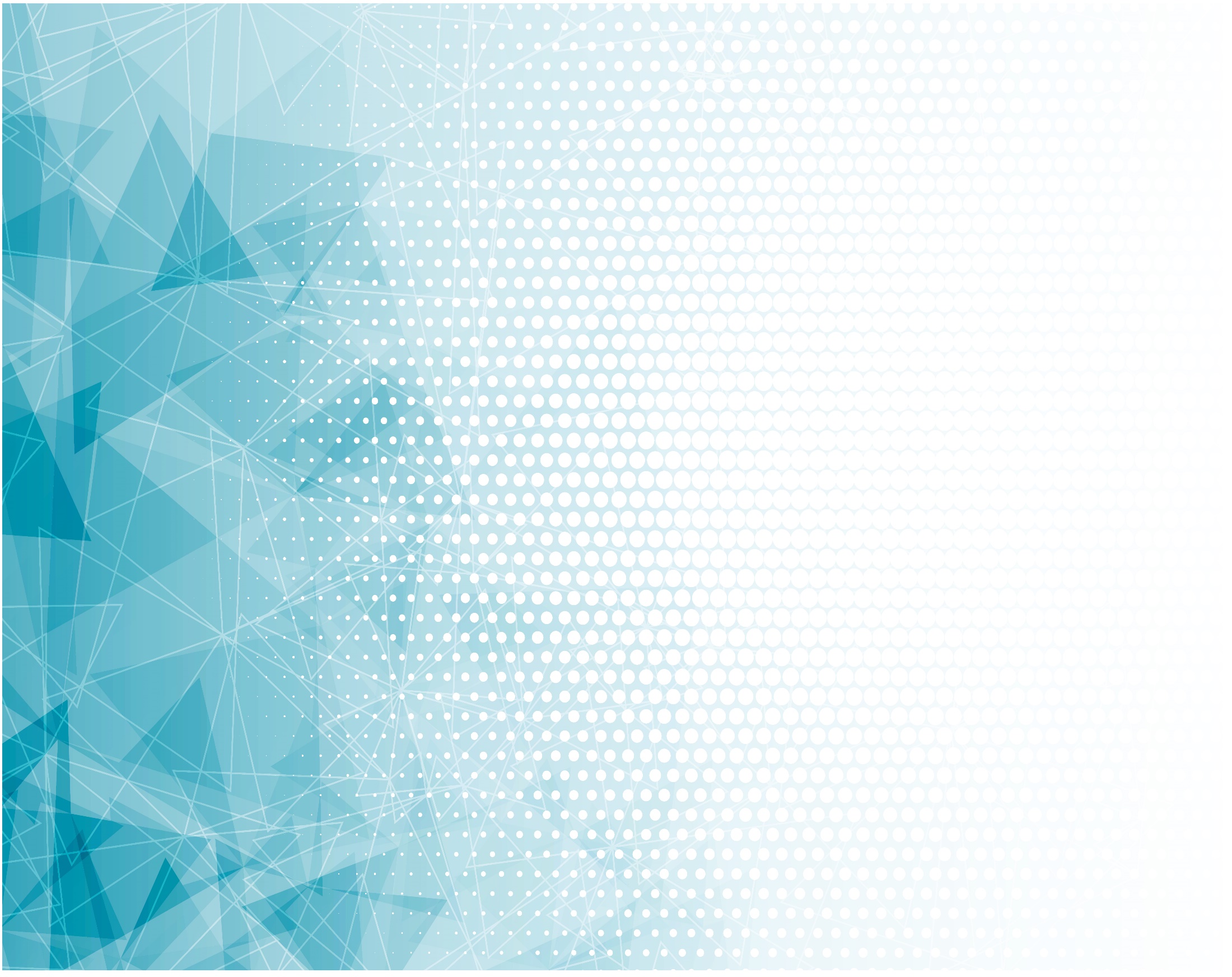 Коль любишь ты жизнь, 
             удаляйся от зла,
Союз со Христом   
          заключи навсегда,
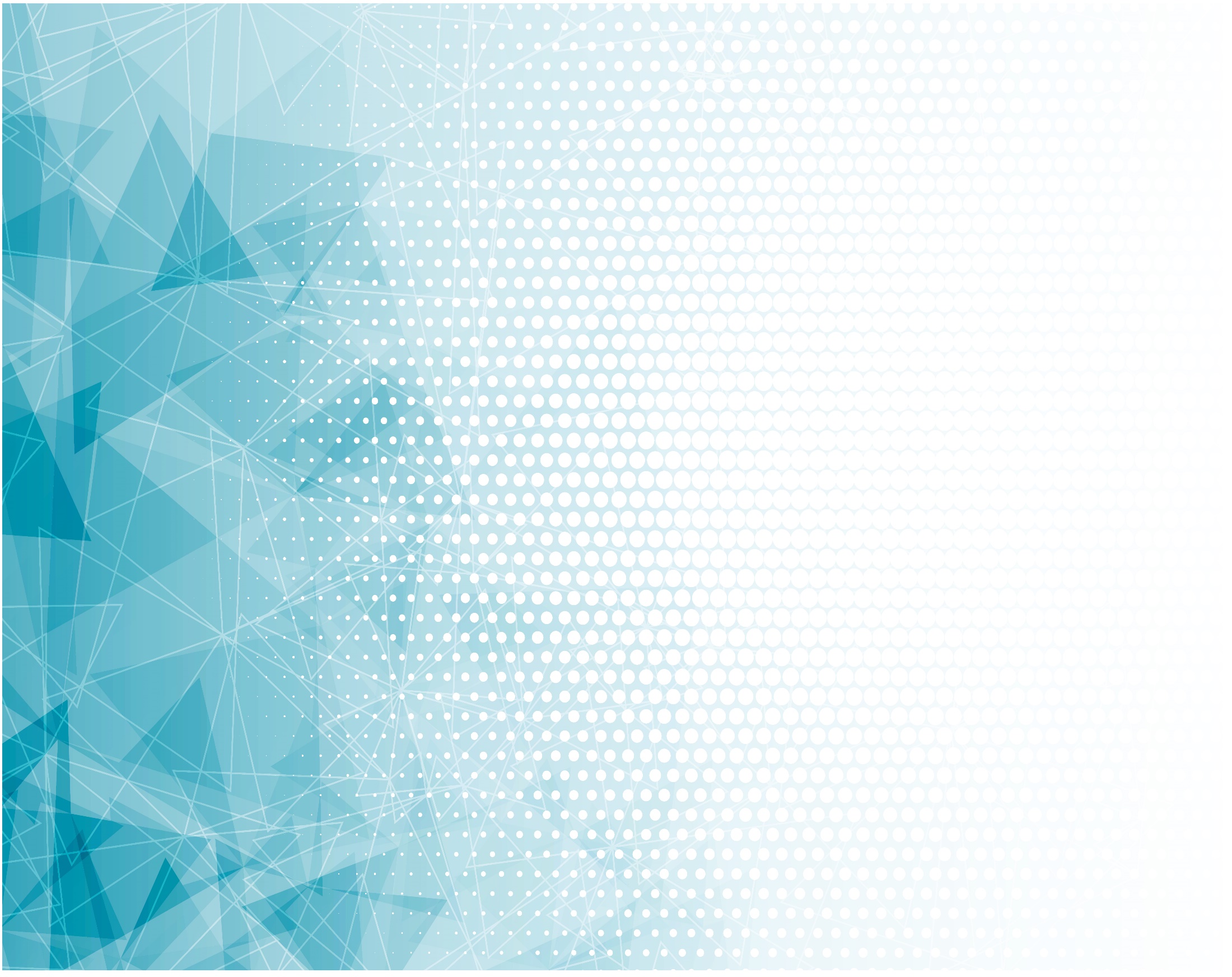 Иисуса сегодня
      принять поспеши, Призыву последнему
              чутко внемли.
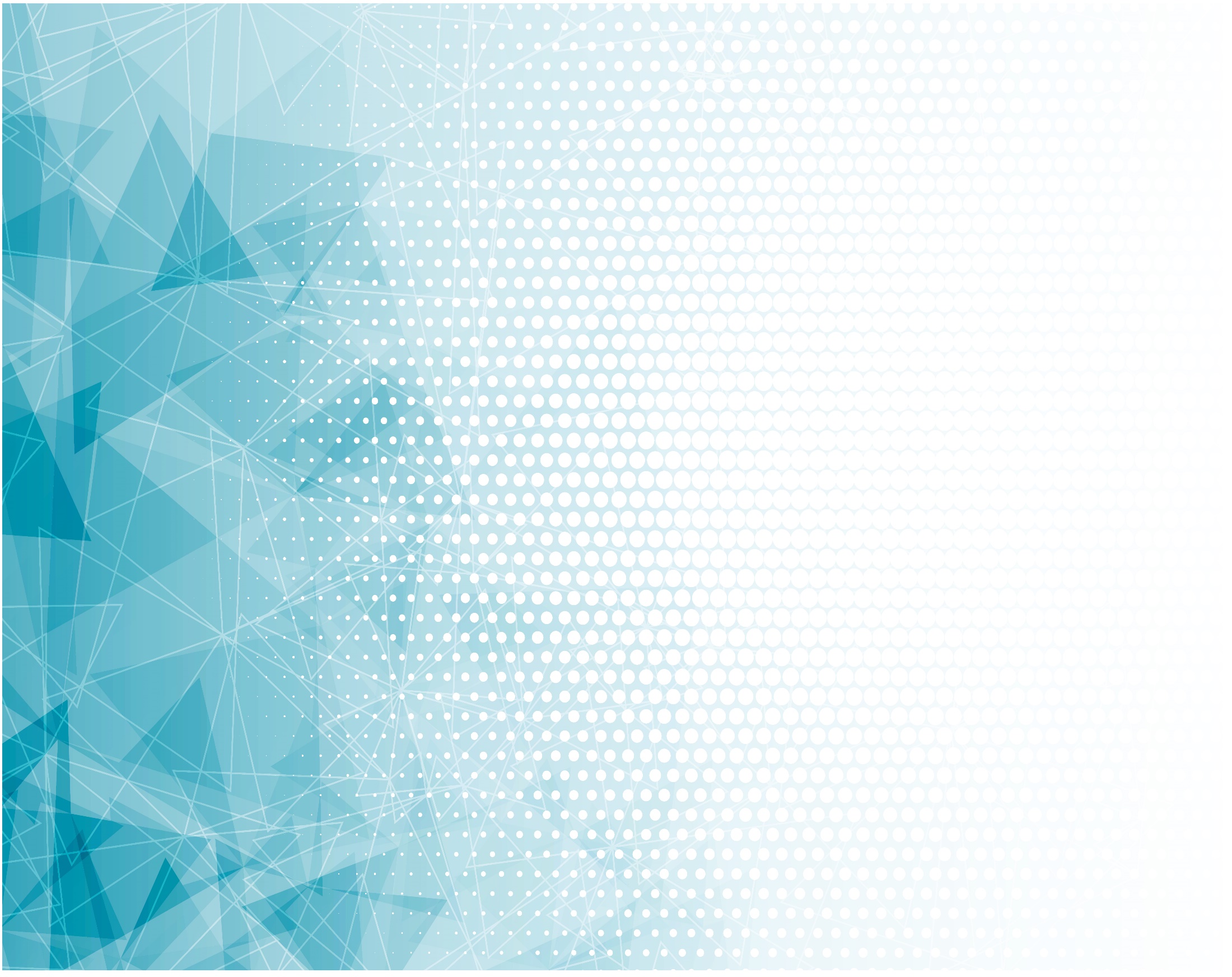 Припев:

Последний призыв
    прозвучал для тебя.
Спеши же сегодня
    принять зов Христа 
                  (зов Христа).